CNIT 124: Advanced Ethical Hacking
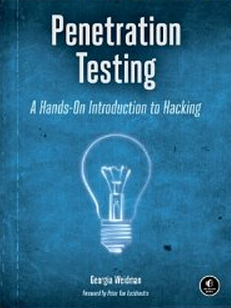 Ch 13: Post Exploitation
Part 1
Topics
Meterpreter and Scripts
Metasploit Post-Exploitation Modules
Railgun
Local Privilege Escalation
Local Information Gathering
Lateral Movement
Pivoting
Persistence
Meterpreter and Scripts
Help
help at meterpreter prompt
Shows all meterpreter commands
command –h
Help about a specific command
help command
Help about a specific command
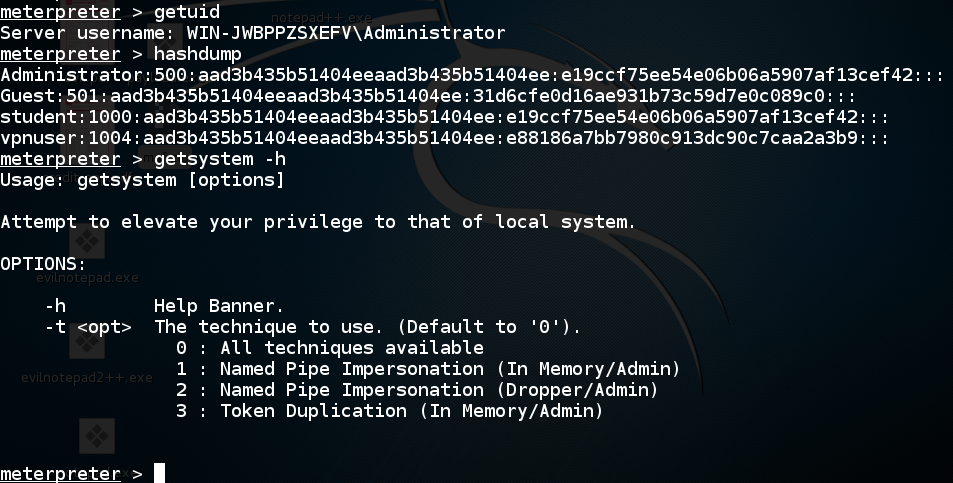 Upload
Must use two backslashes to symbolize one
"Escaping" in Linux
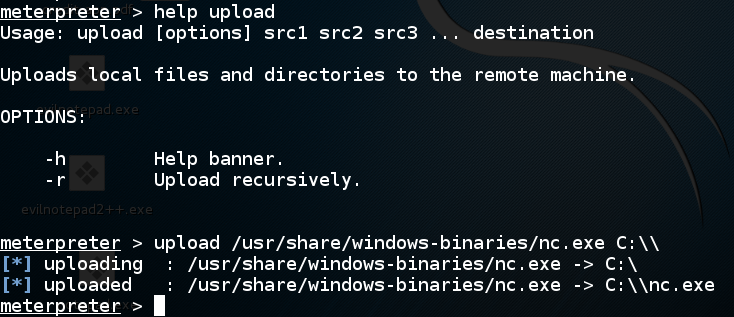 Windows Binaries in Kali 2
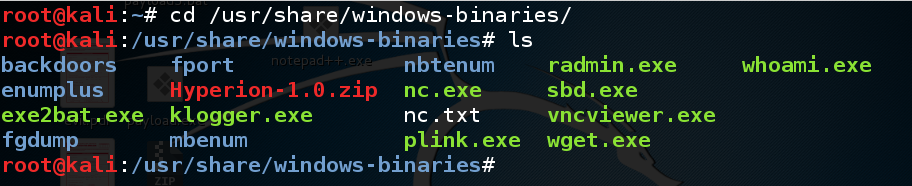 Project 15: RAM Scraping
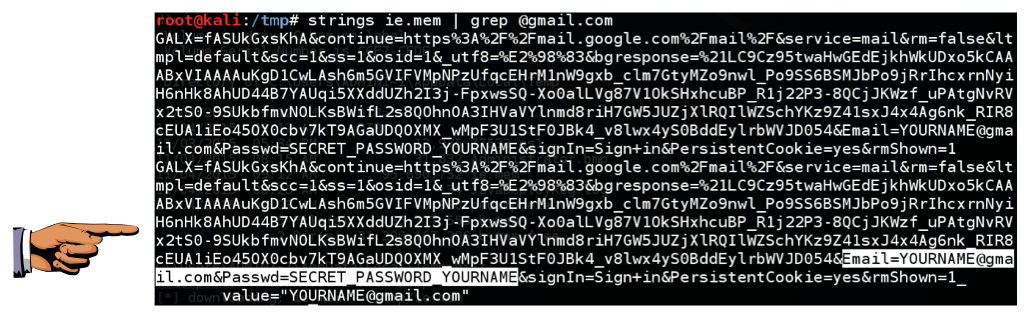 Meterpreter Scripts
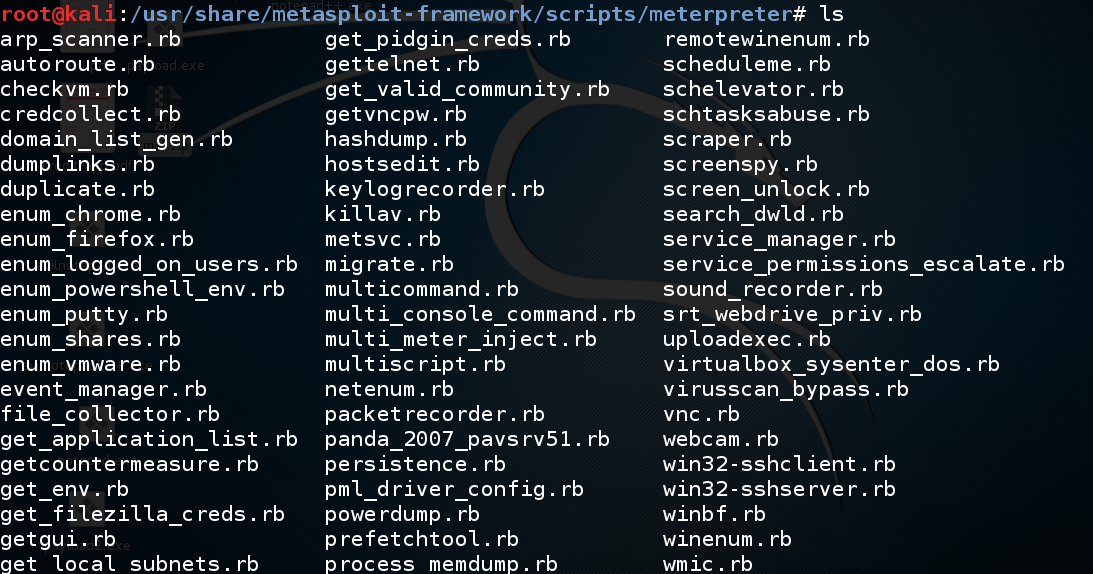 Getting Help
run script -h
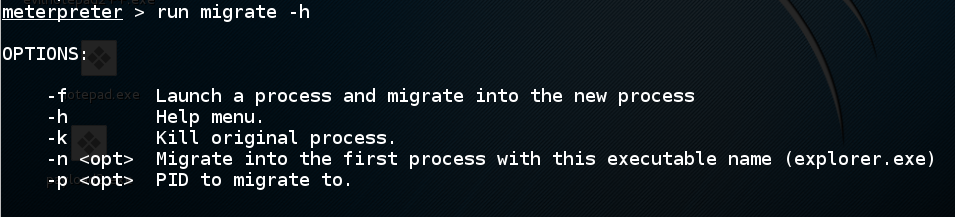 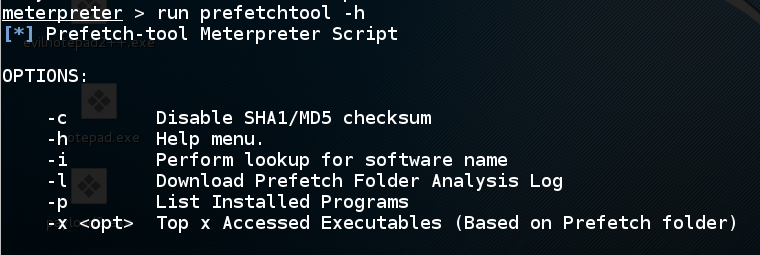 Metasploit Post-Exploitation Modules
Controlling Metasploit Sessions
sessions
lists sessions
sessions -i 1
Starts interaction with session 1
background
preserves a session, returns to the msf> prompt
exit
closes a Meterpreter session
Post-Exploitation Modules
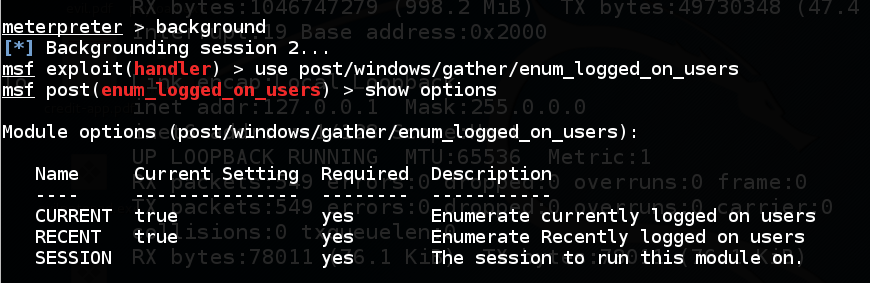 "Strong" Account Used in 2013
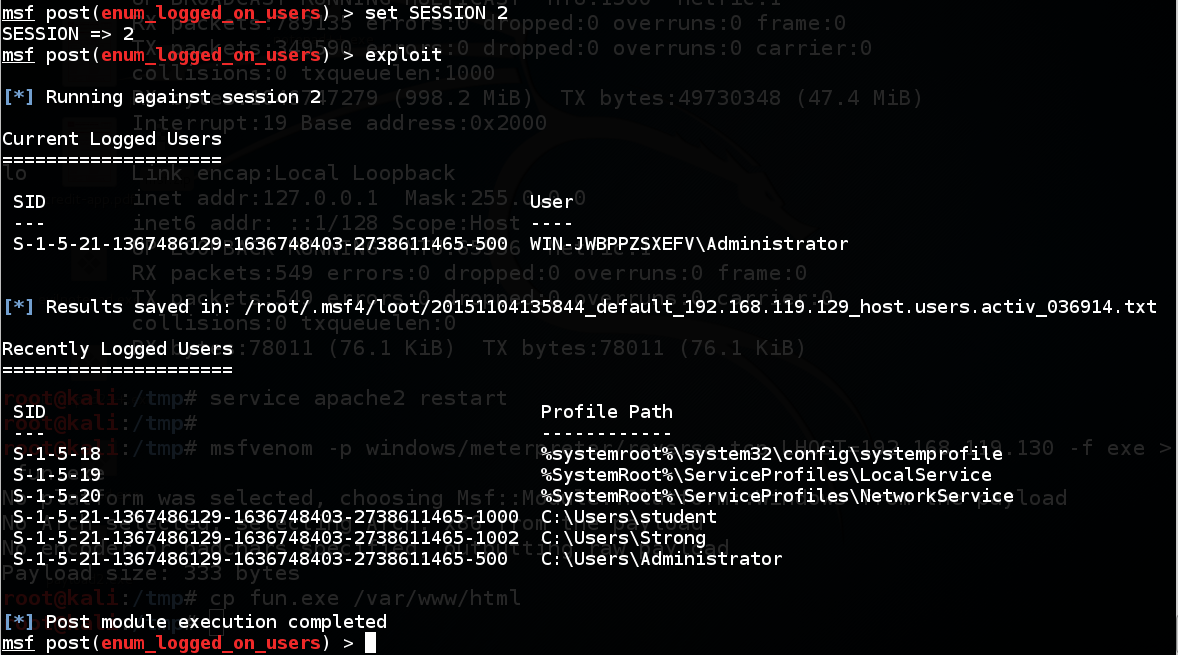 Gathering Credentials
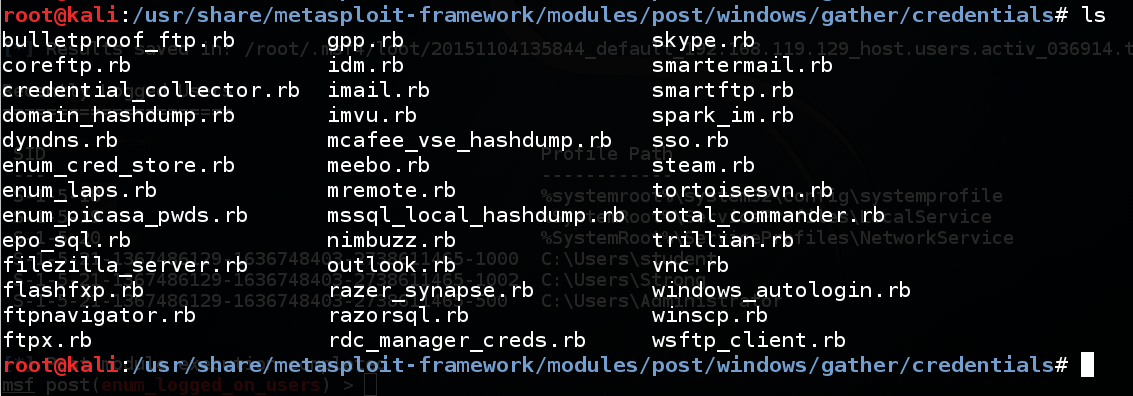 Autologon Password
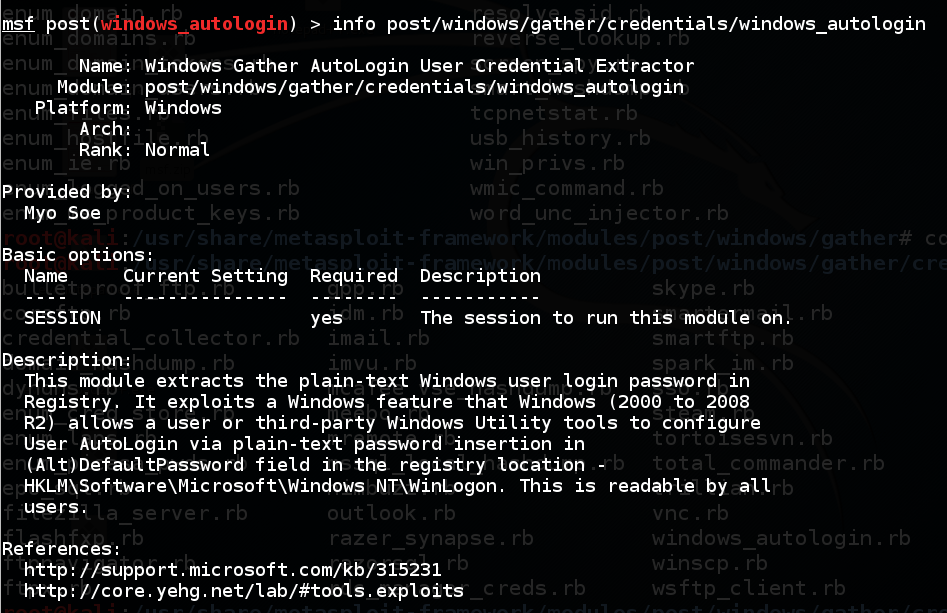 Not On By Default
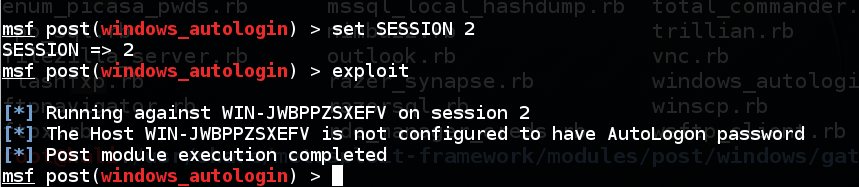 sso (MimiKatz)
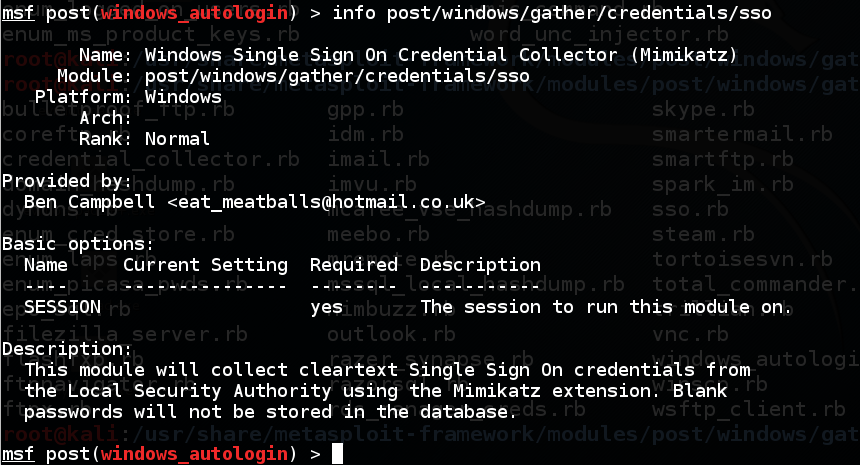 On By Default 
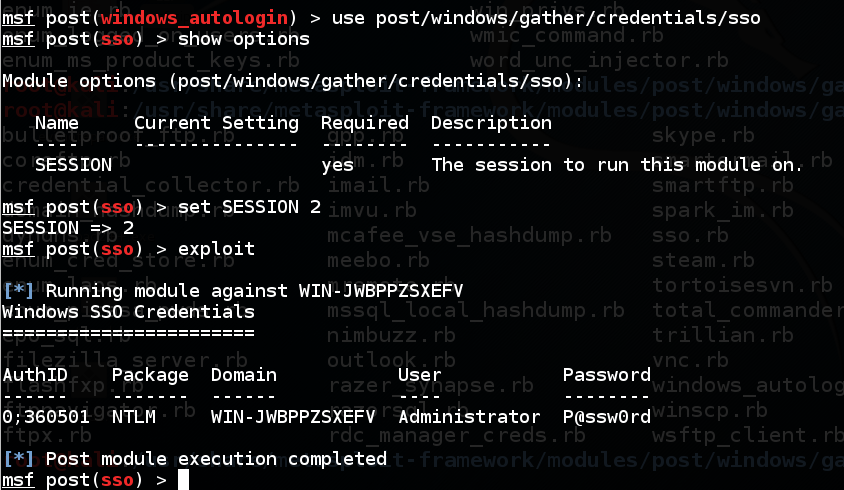 Gather Modules
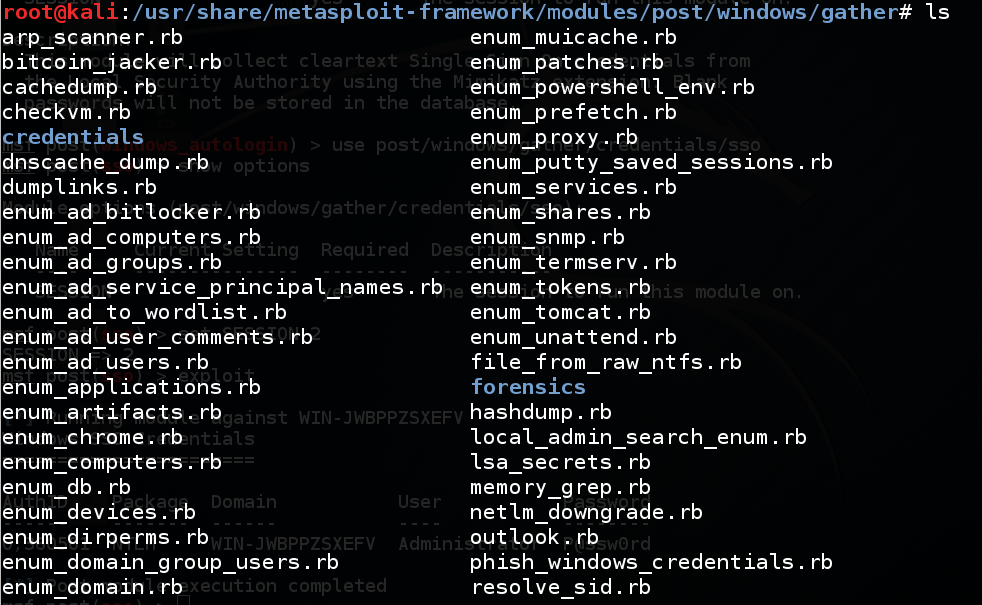 More Gather Modules
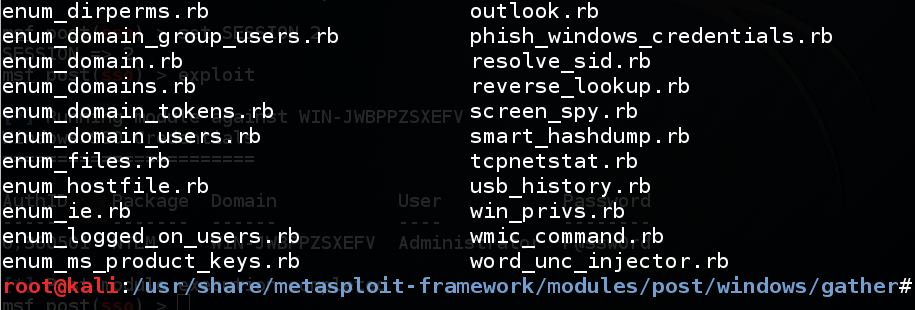 CheckVM
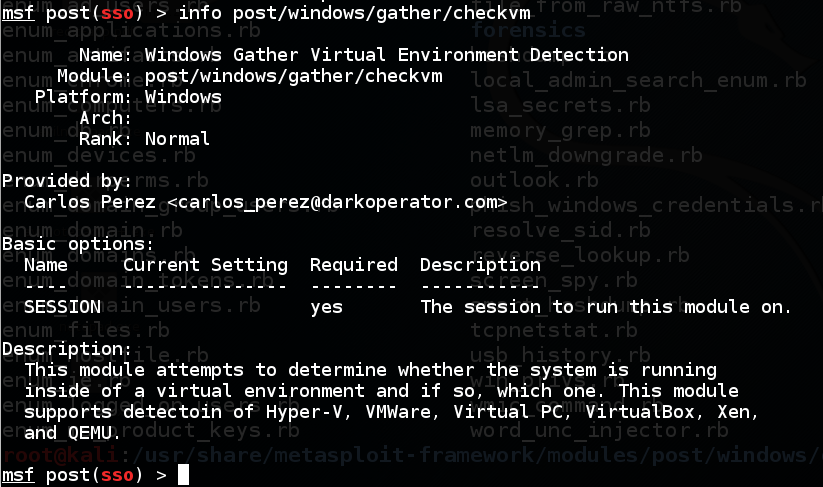 It Works!
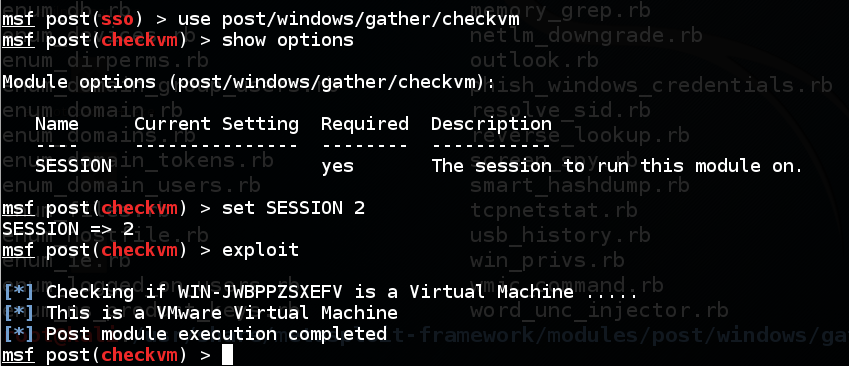 BitLocker Recovery Passwords
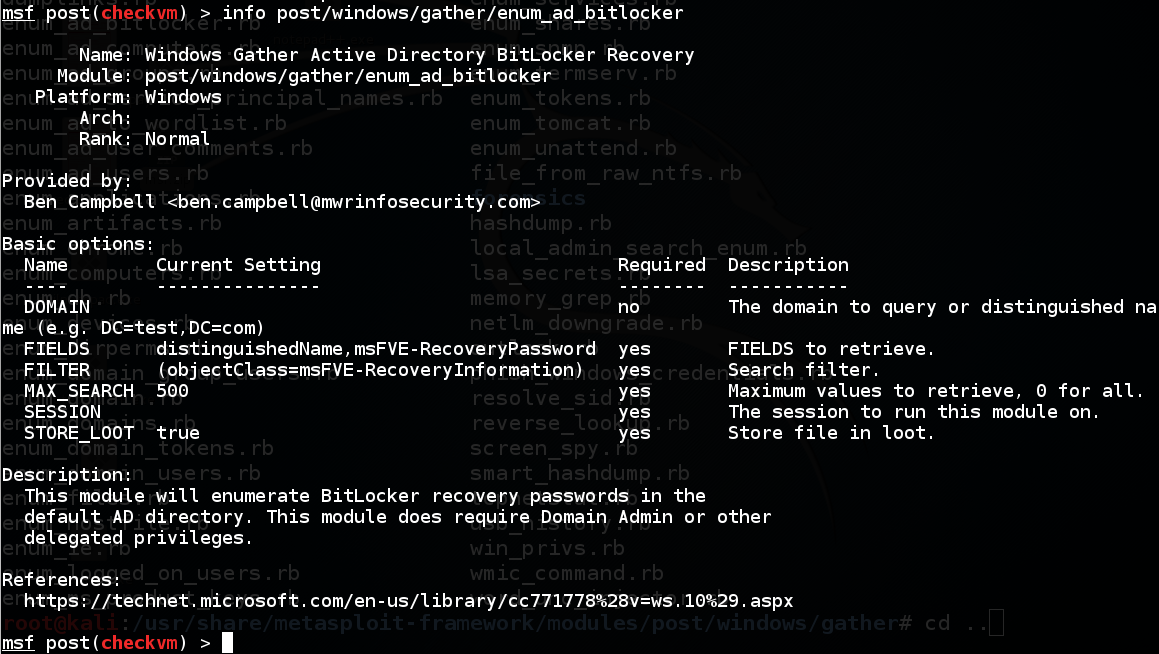 LSA Secrets!
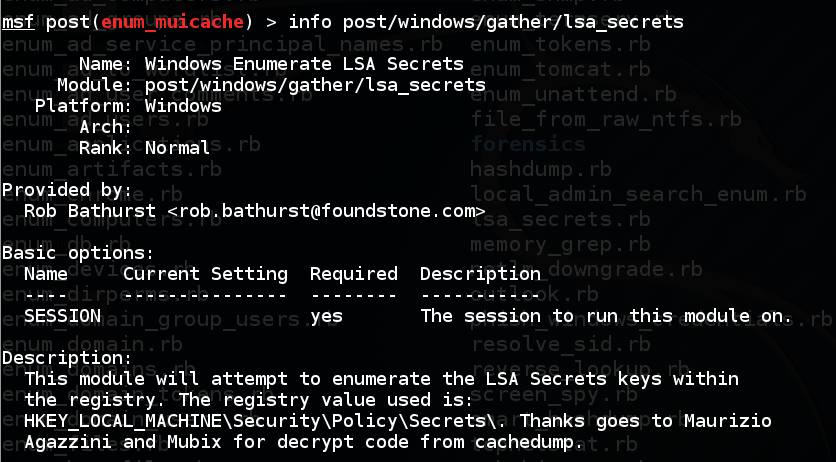 Works on Server 2008!
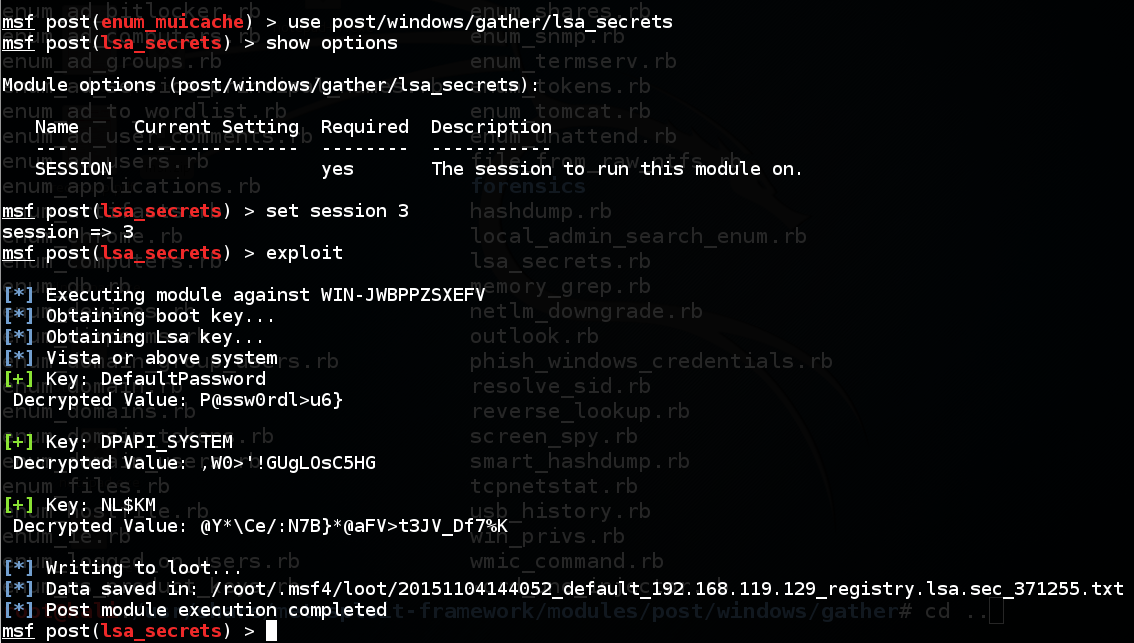 memory_grep
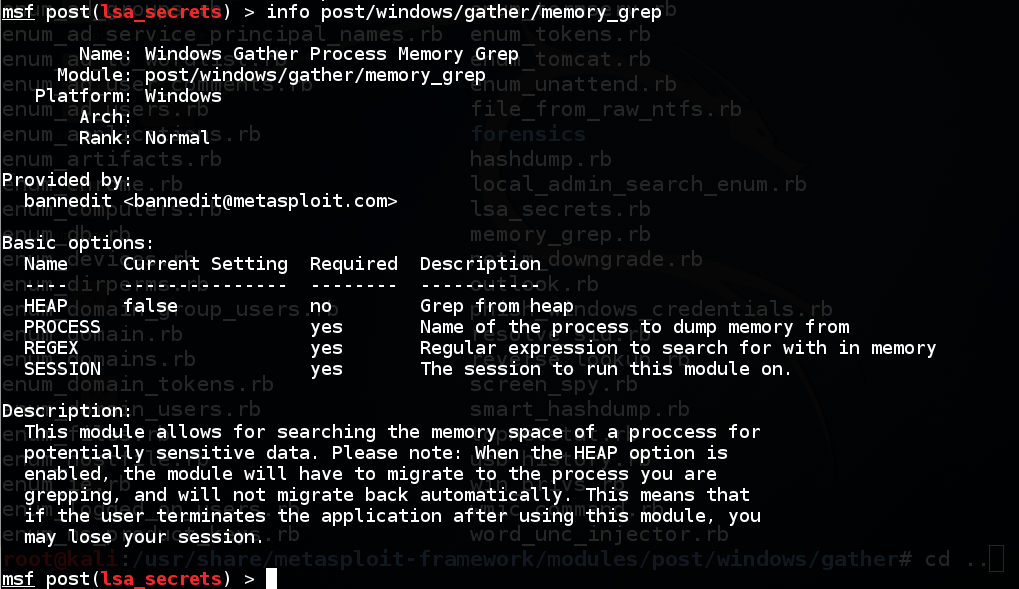 Looks Good But Fails
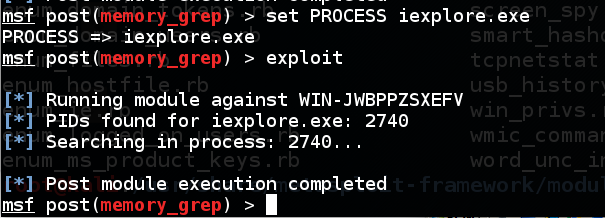 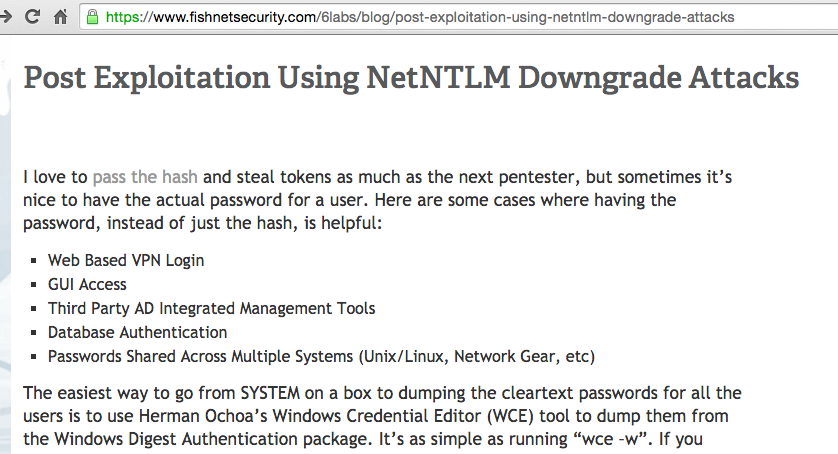 An alternative to using MimiKatz
Metasploit SMB Listener (Link Ch 13b)
Phishing
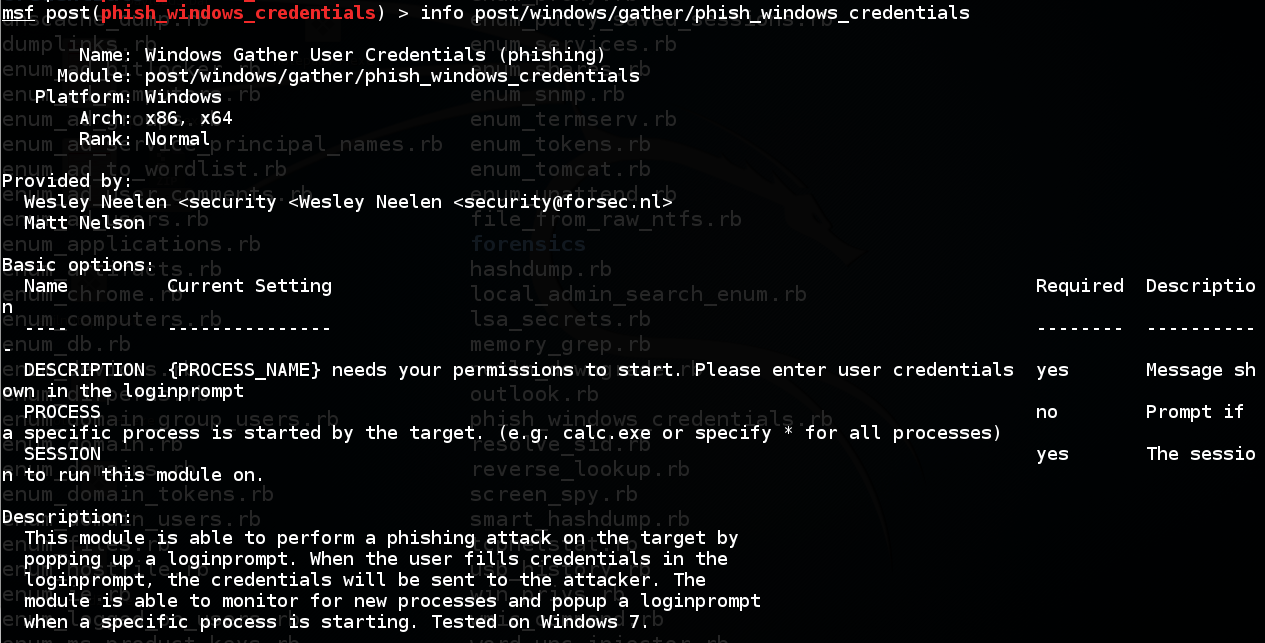 Fails on Win 7 and 2008
Won't run at all on Win 2008
On Win 7, this box pops up all the time but the password never appears in Metasploit
Must restart Windows to make it stop
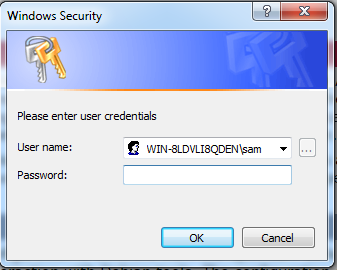 enum_ie
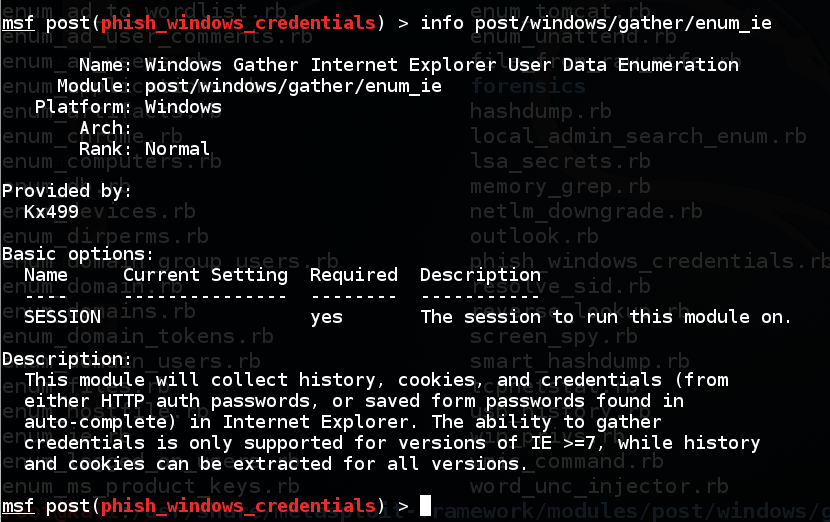 Fails
Gets no passwords or cookies from Win 7 or Win 2008
Does get some Web history links from IE 7 on Win 2008
Prefetch Folder
Has the last 128 programs launched
With dates and user ID
Used by Windows to preload frequently-used applications
Important for forensics
Management Modules
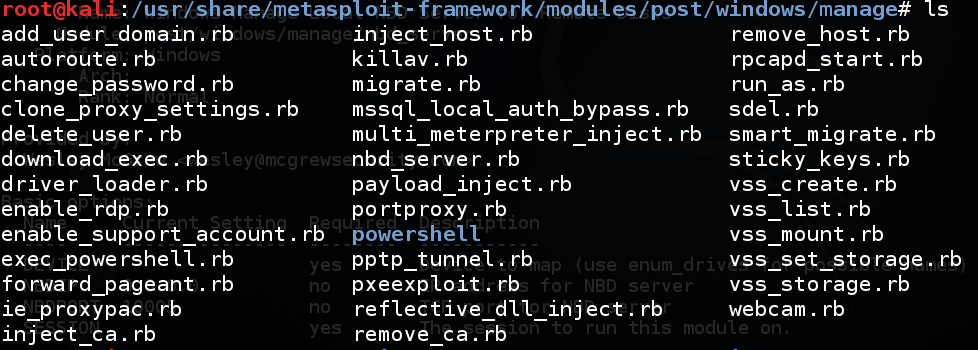 inject_ca
Subverts HTTPS 
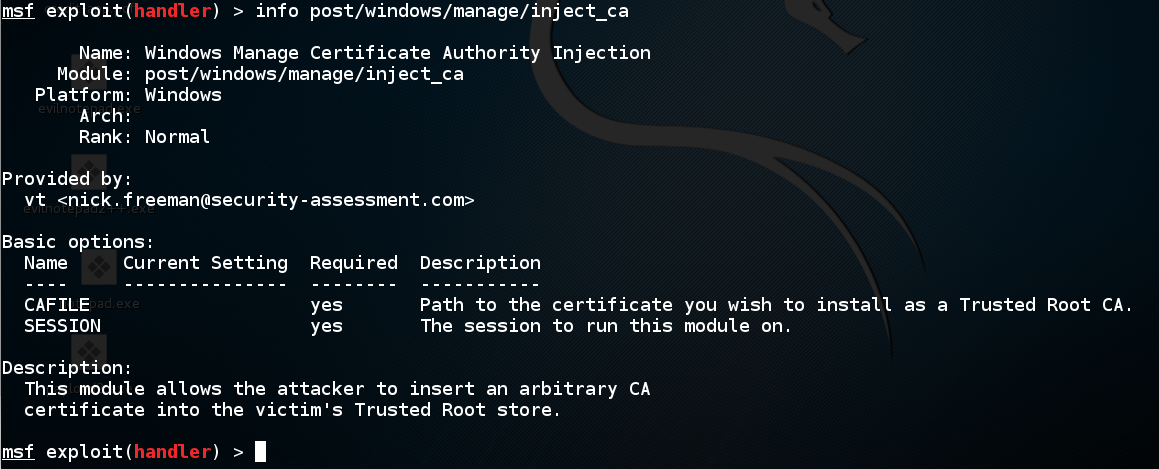 MS SQL Auth Bypass
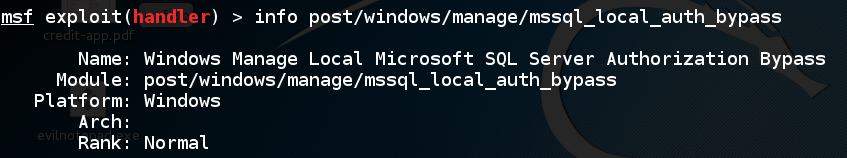 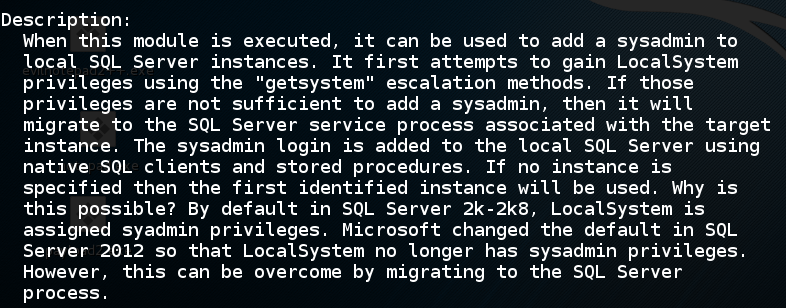 Forensic Image of Target
Harvest deleted files
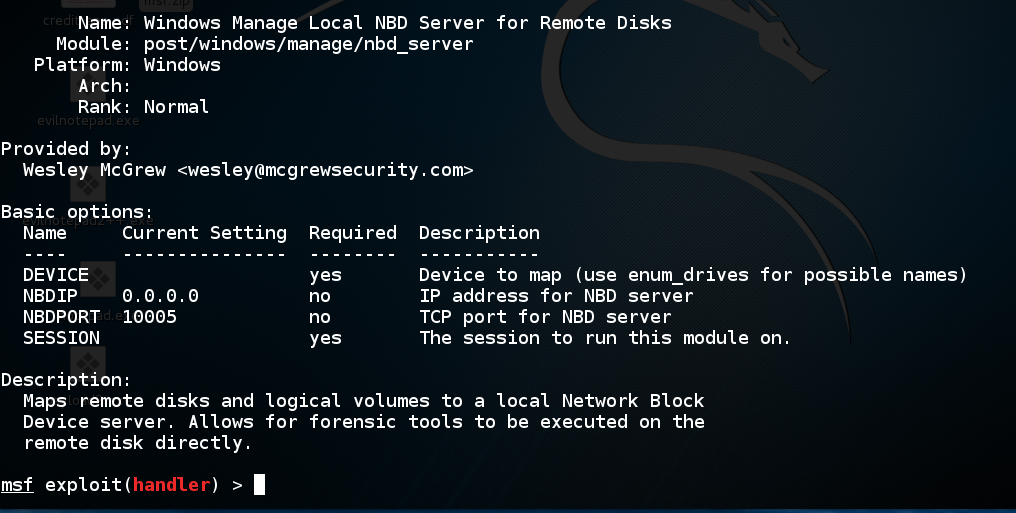 Exploit PXE Pre-eXecution Boot
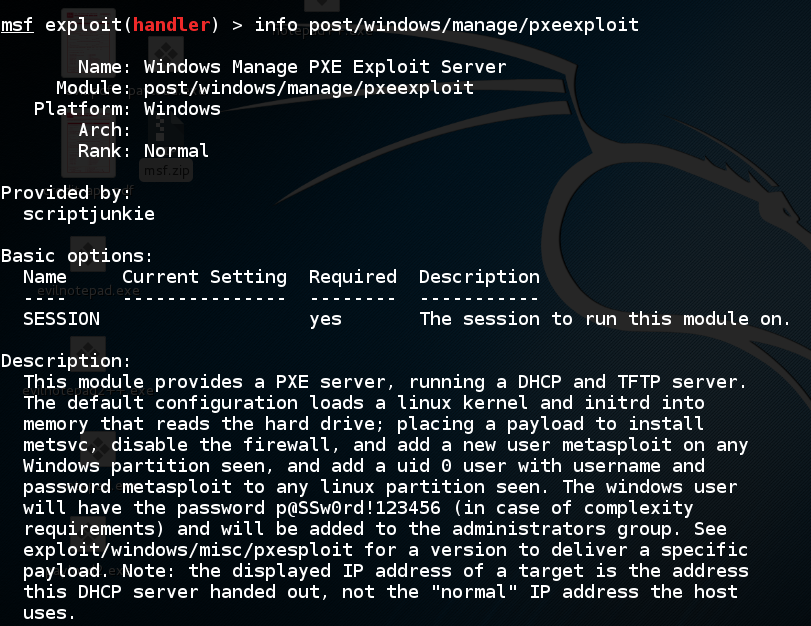 Remote Packet Capture
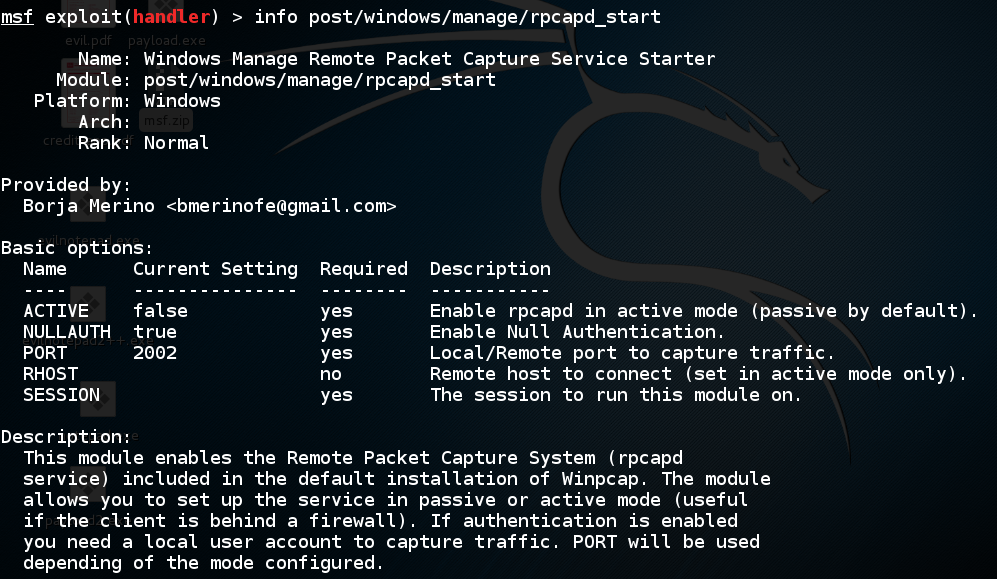 Look in Shadow Copies (Restore Points)
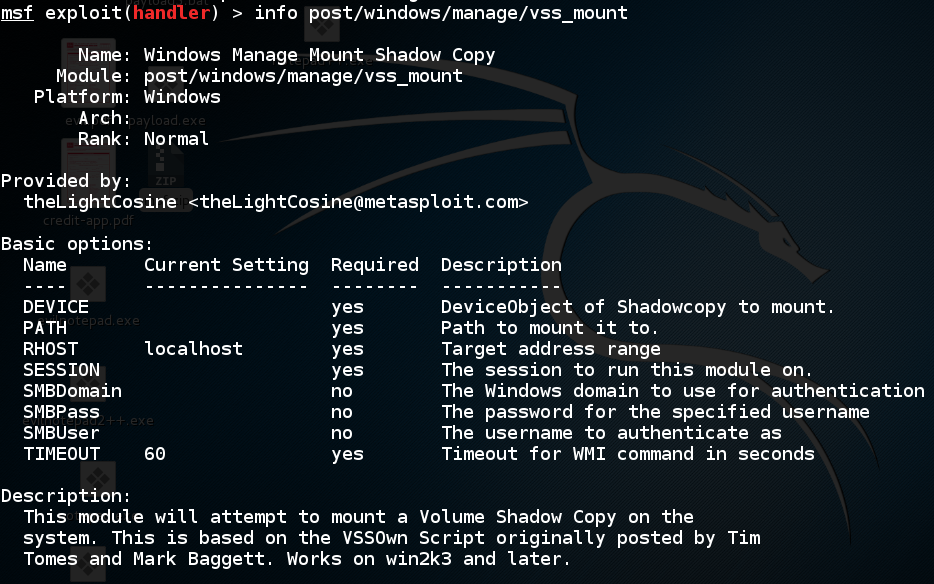 Find Open Outgoing Ports
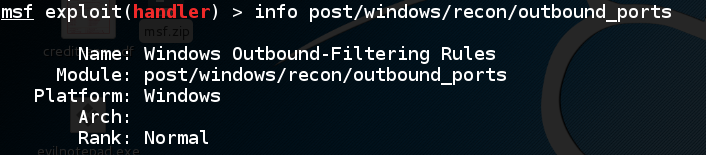 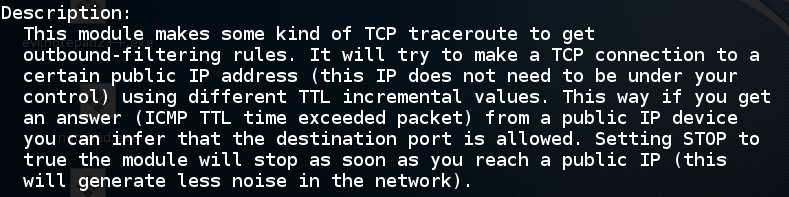 Find Wireless Networks
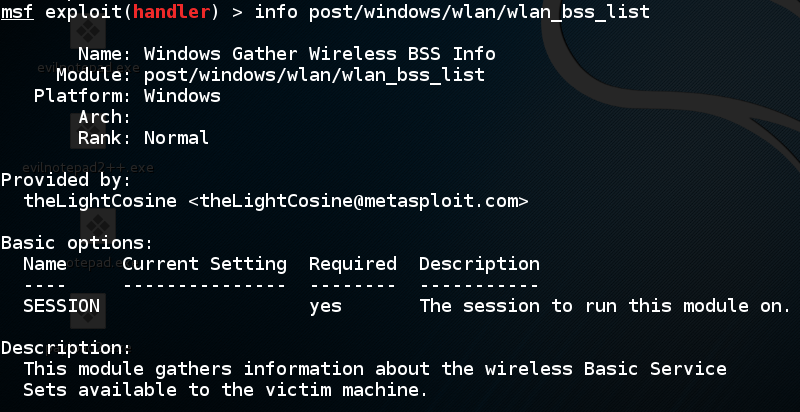 Steal WPA Keys
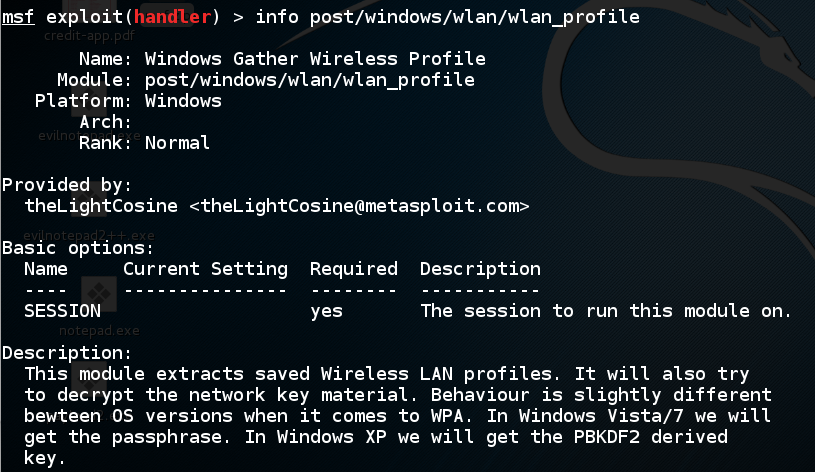 Railgun
Allows Direct Access to Windows APIs
API: Application Program Interface
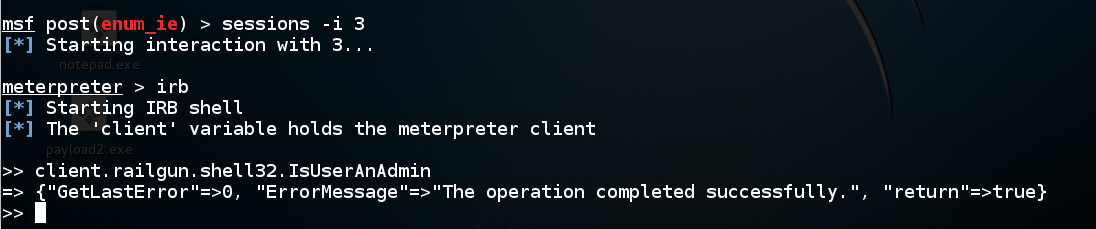 reverse_lookup uses Railgun
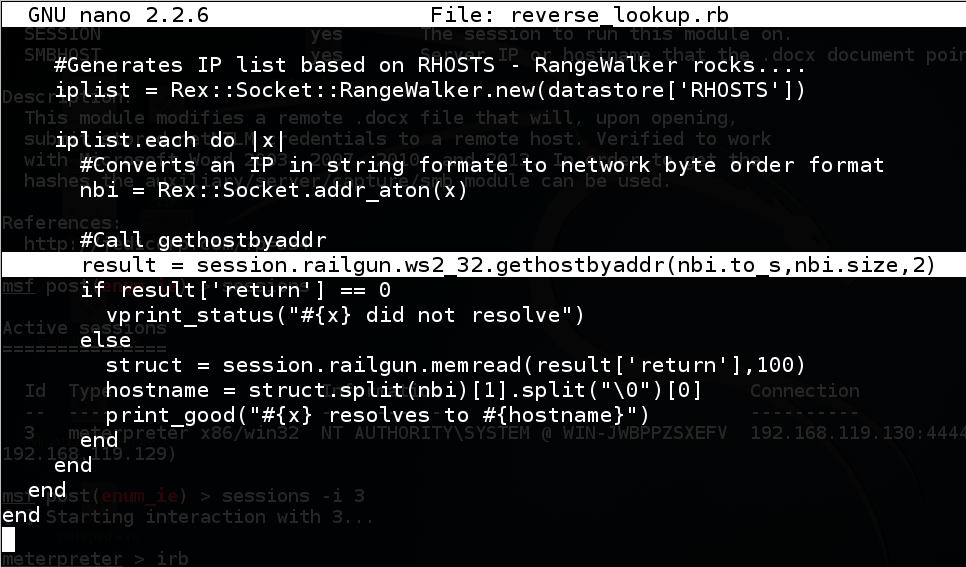 Local Privilege Escalation
getsystem
Tries to elevate to SYSTEM on Windows
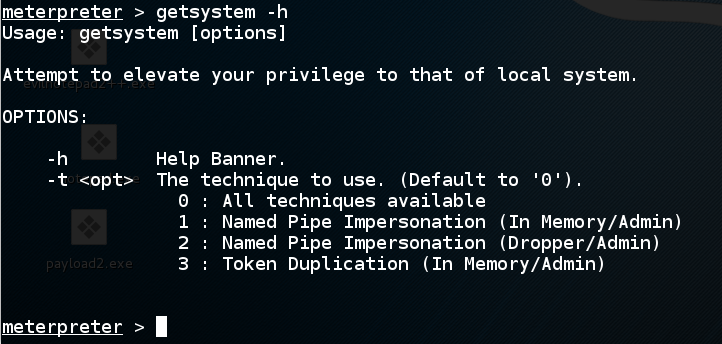 User Account Control (UAC)
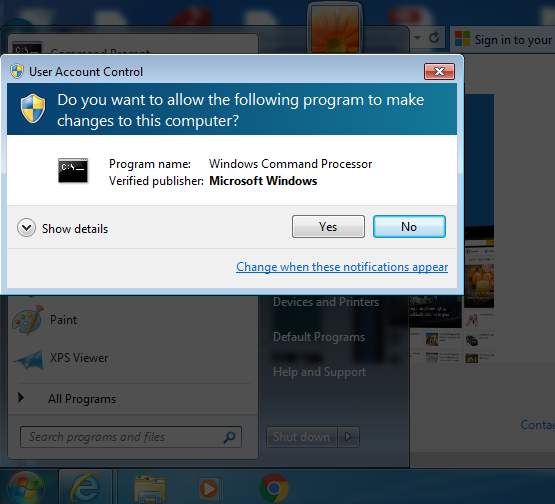 Pops up when something needs administrator privileges
UAC Blocks getsystem
On Win 7
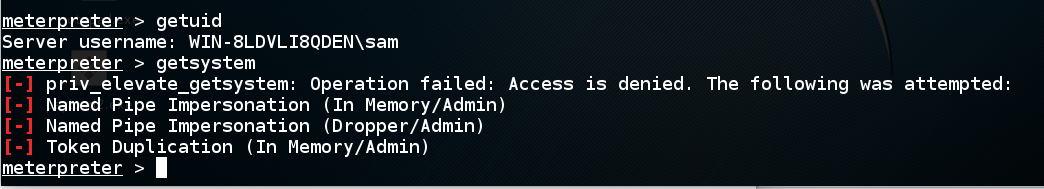 Bypassing UAC
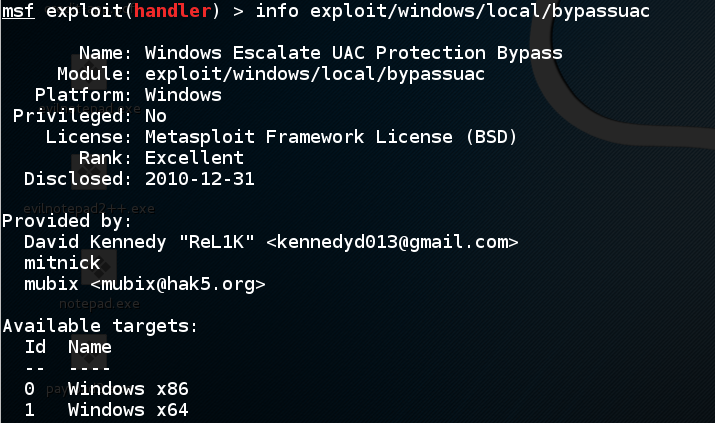 Process Injection
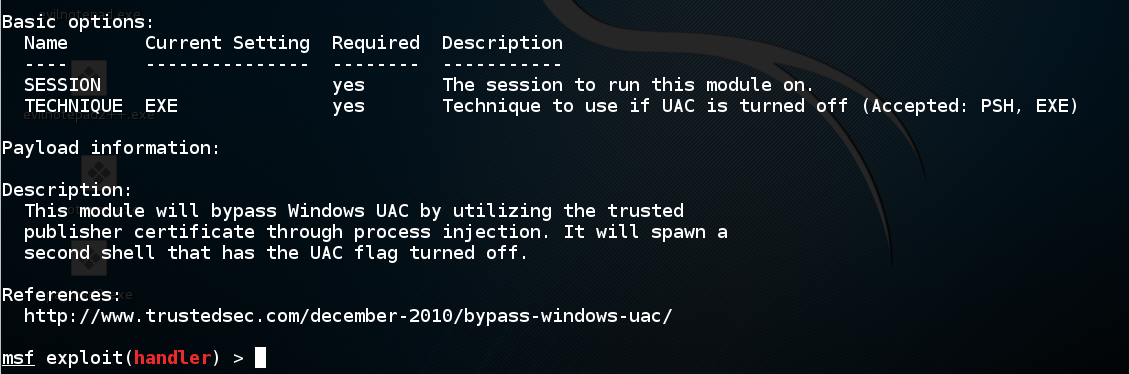 Worked on Win 7!
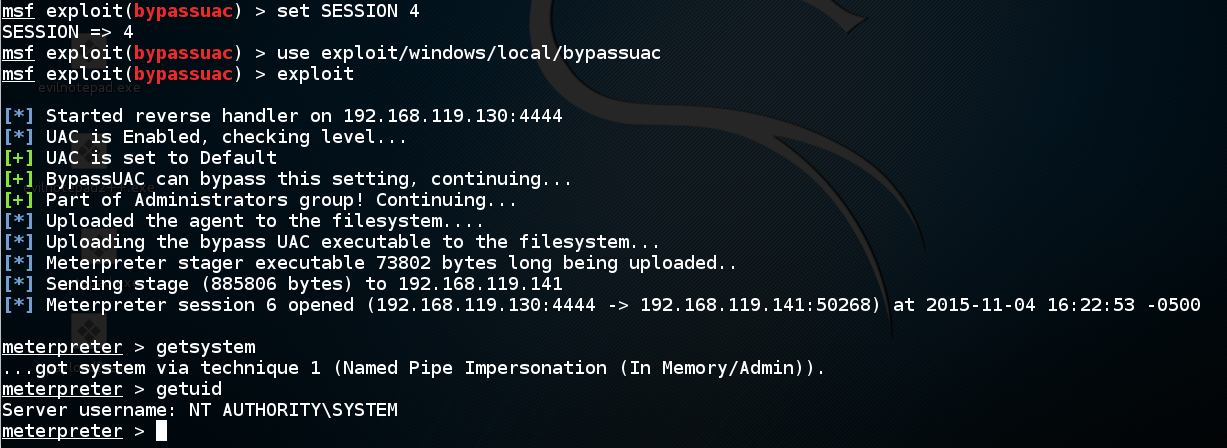